Bazylika Kolegiacka pw. Najświętszej Maryi Panny w Pułtusku
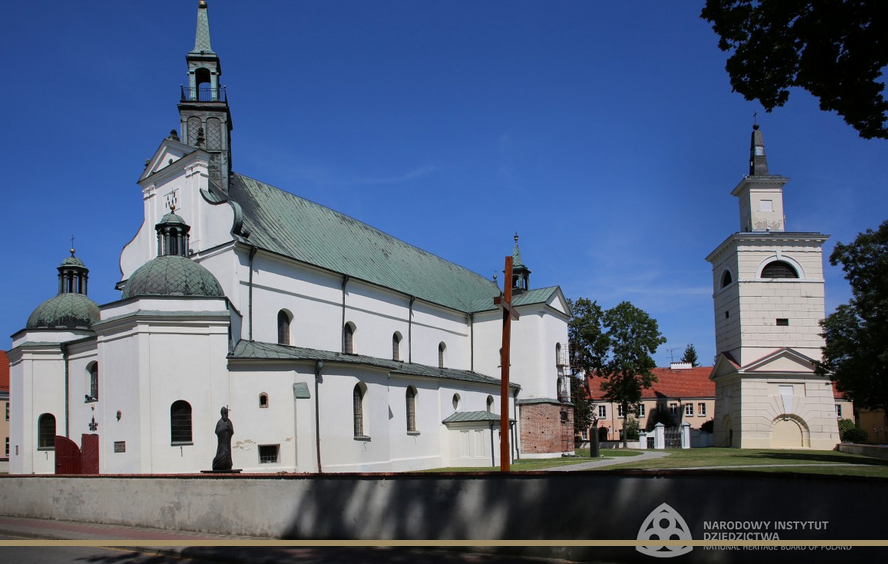 Z  lotu  ptaka…
Przez niepozorne drzwi wejdź i poznaj mnie
1449 r   fundator bp. Paweł Giżycki
Sklepienie Pułtuskie – nazwa ta na stałe weszła do słownika pojęć architektonicznych
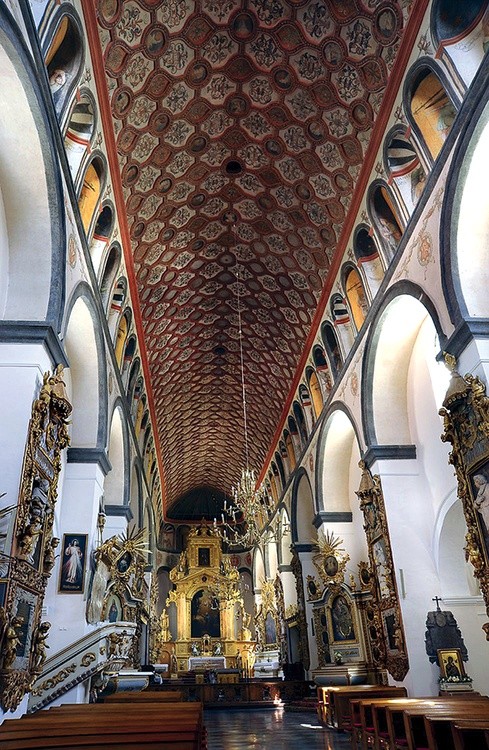 Renesansowe malowidła na sklepieniu Bazyliki  - polichromia
Dwie ważne postacie w historii Bazyliki
Biskup
 Andrzej Noskowski – miał duże zasługi dla rozwoju miasta w XVI w. Kierował przebudową Kolegiaty Pułtuskiej, jak również Katedry Płockiej.
Jan Baptysta z Wenecji
Przyjął obywatelstwo miasta Płocka i przez następne 30 lat prowadził warsztat budowlany, który wznosił i przebudowywał na Mazowszu kościoły sklepione charakterystyczną ornamentowaną kolebką, określane jako tzw. grupa pułtuska .
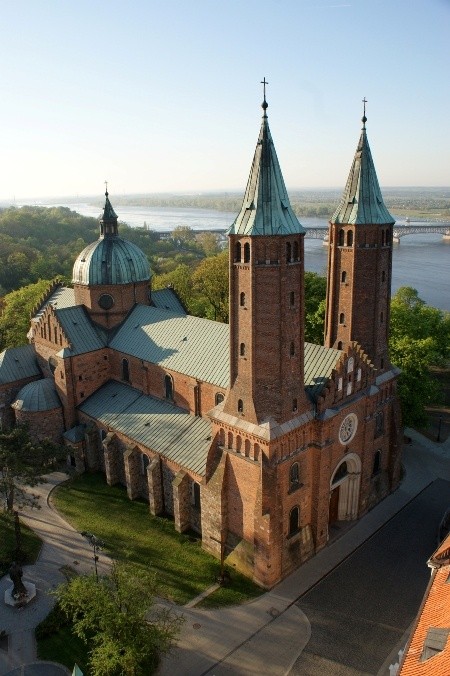 Na zdj. Katedra w Płocku
1994 r – odkrycie polichromii dzięki staraniom ks. Infułata Wiesława Koska
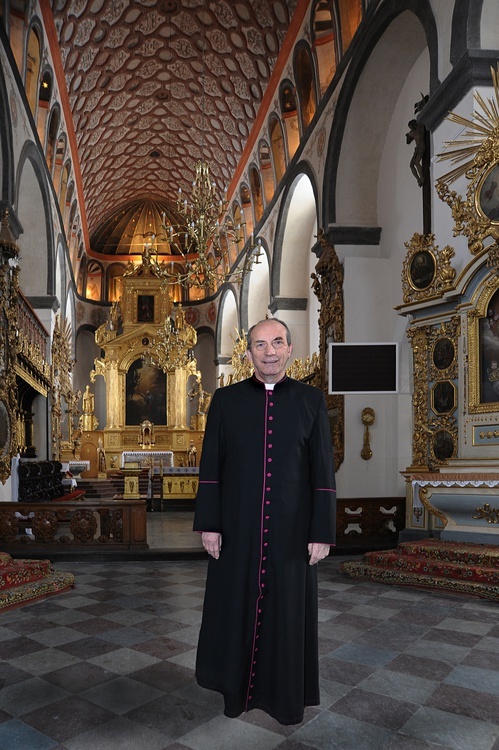 Malowidła w niszach
Epitafia – napisy na kamiennych tablicach upamiętniające zmarłych ważnych dla Bazyliki i miasta -przykłady
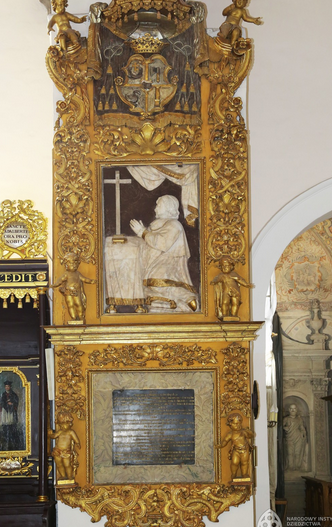 Modlić się to trwać przy Jezusie – kaplica Najświętszego Sakramentu
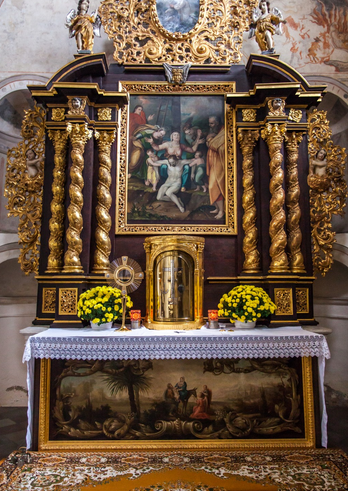 Grobowiec biskupa Noskowskiego
Barokowy ołtarz główny
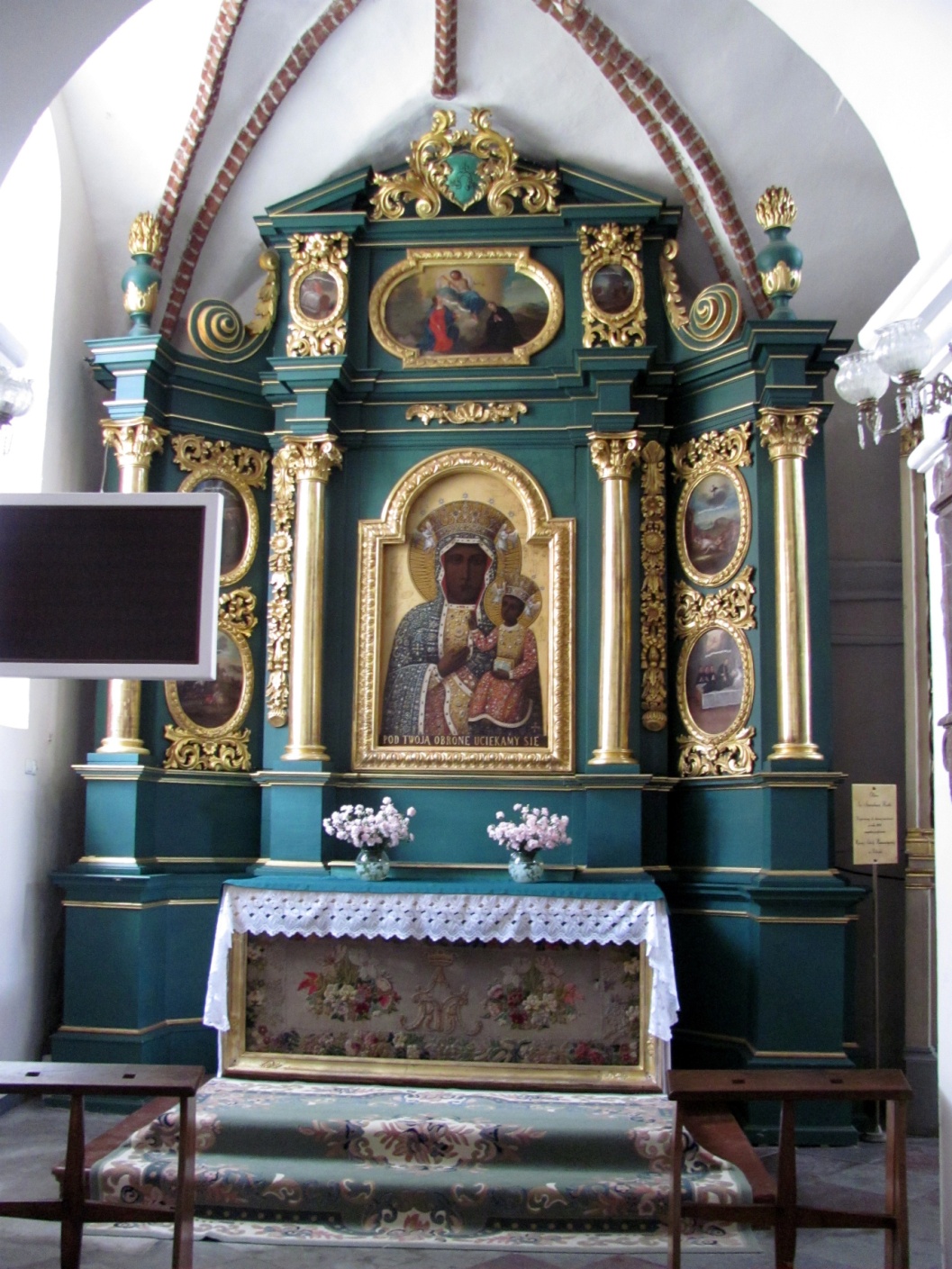 Ołtarz św. Stanisława Kostki i Matki Bożej Częstochowskiej
Ambona w kształcie łodzi
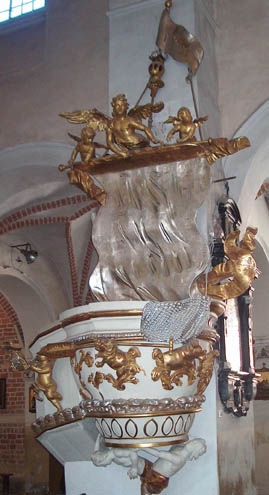 Portrety Ojców Kościoła
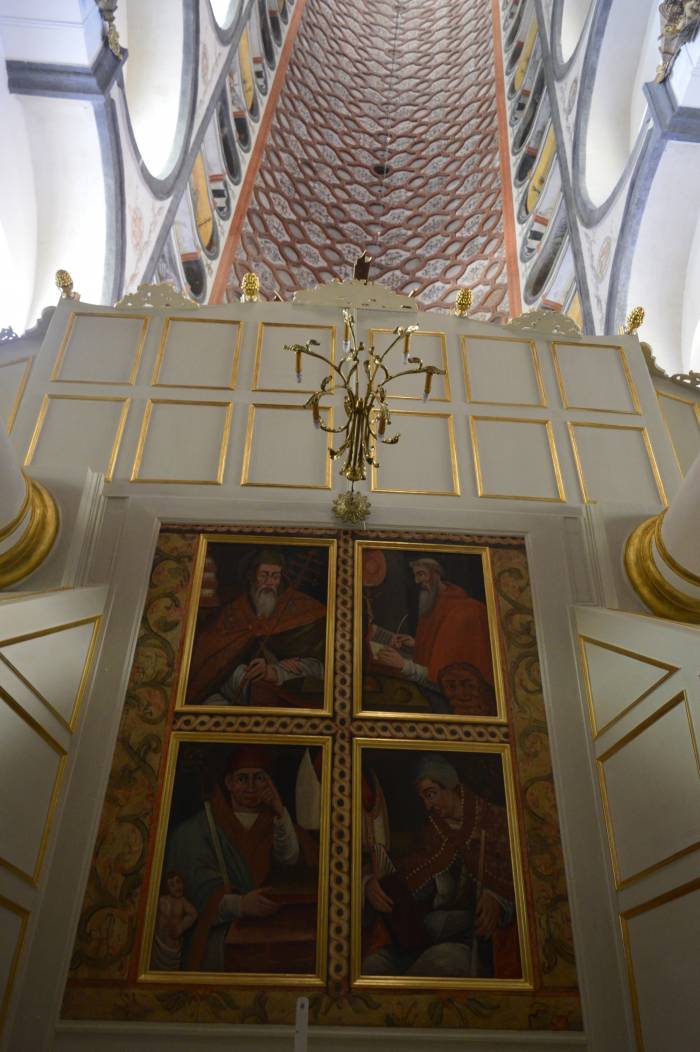 Perła Mazowsza
Druga w hierarchii po 
Katedrze Płockiej  świątynia w diecezji. W 1975 r podniesiona do godności Bazyliki Mniejszej przez papieża Pawła VI. Jest centrum życia duchowego, a także kulturalnego miasta Pułtuska. Była, zaraz po katedrze – ulubionym kościołem biskupów płockich. W 2018 r prezydent Andrzej Duda uroczystym dekretem włączył Bazylikę Kolegiacką w Pułtusku do grona najcenniejszych zabytków w kraju, uznając ją za pomnik historii.
Kościół ten jako budowla skłania do refleksji, jak wielka musiała być i jest nadal miłość ludzi do Pana Boga, skoro tak bardzo troszczą się o nią przez setki lat. Kościół jako miejsce oddawania czci Bogu, jako miejsce wyrażania wiary jest też miejscem budowania wspólnoty i wspólnego wędrowania do nieba. Każdy z nas jest za to miejsce, jak również za wspólnotę odpowiedzialny i każdy z nas może w nim przytulić się do Jezusa i powierzyć Mu swoje troski. Przez przyjmowane tam sakramenty zaś wzrastać w wierze i dążyć do zbawienia.
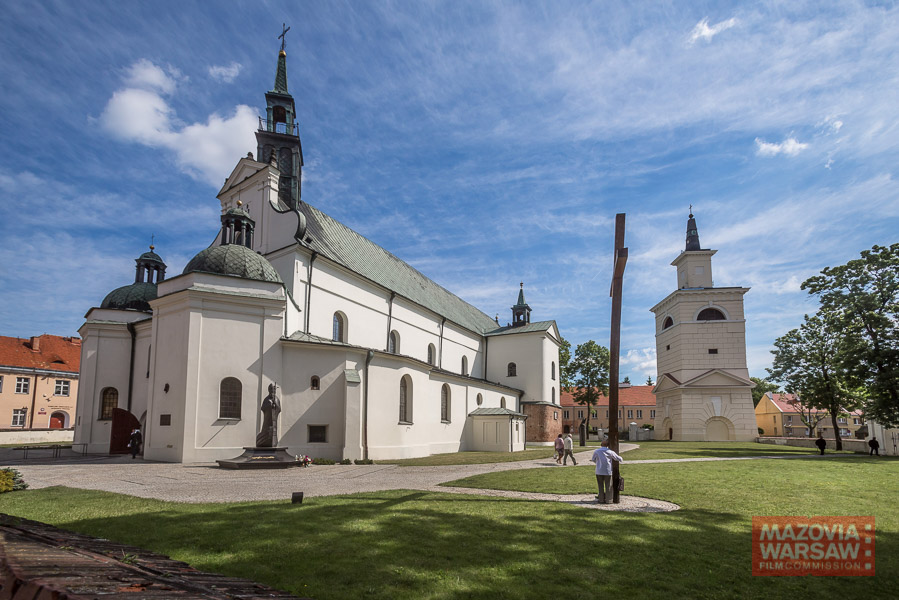 Zdjęcia w prezentacji pochodzą z następujących stron internetowych: polskaniezwykla.pl
plock.gosc.pl
suerteprzewodnicy.pl
zabytek.pl
mwfc.pl
Tropter.com
Pultusk24.pl
bazylika.pultusk.pl
Prezentację przygotowała mgr Renata Zuzanna Jarosik